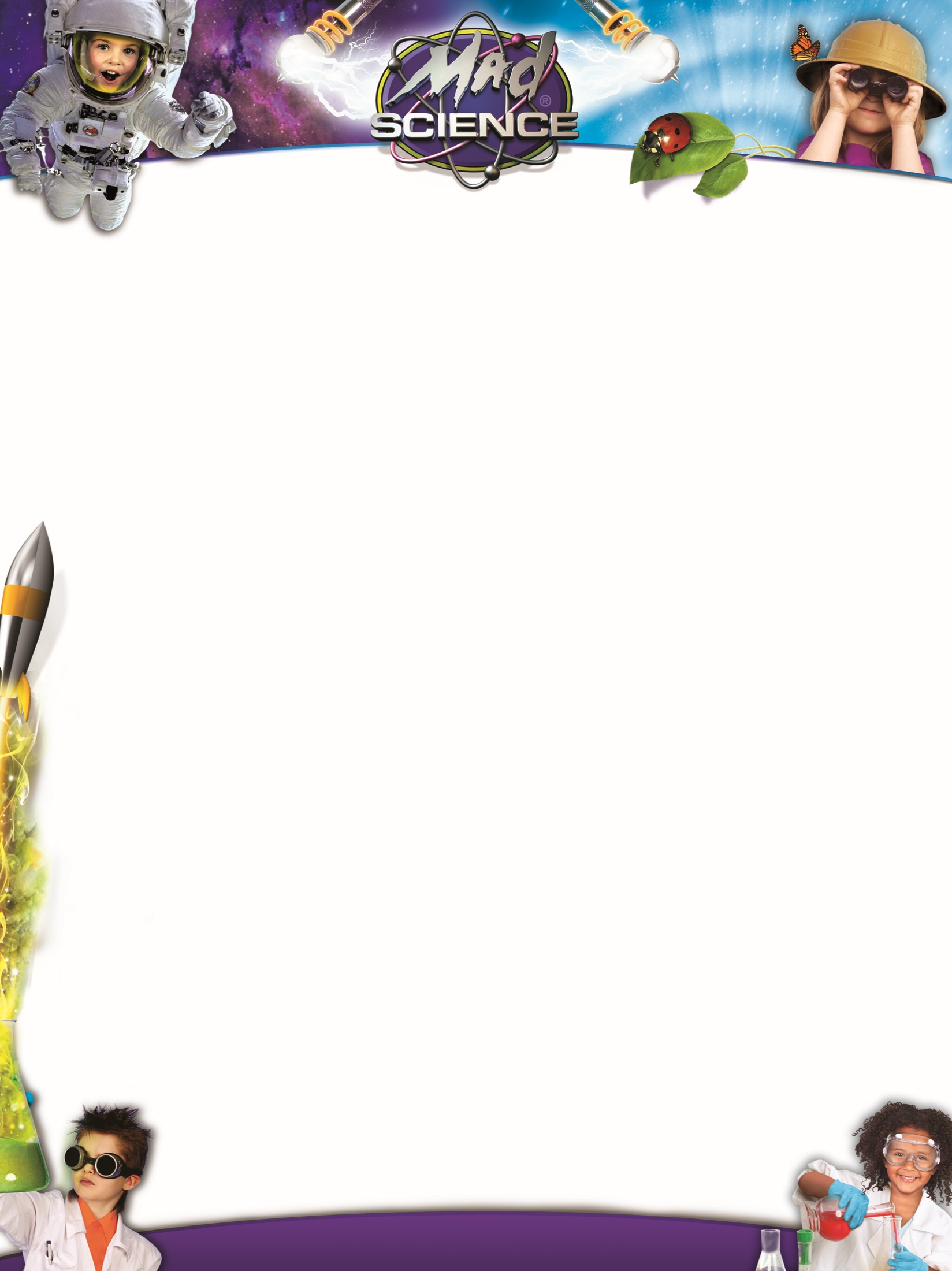 6-Week After-School Program
Crazy Chemworks
pH Phactor - Slide down the colourful pH scale and dip into the world of acids and bases. Explore the pH extremes with your Reaction Tube in what sure-to-be a popping experience! 
Junior Reactors - Create a tiny world of atoms with your very own set of atomic coins. Learn to recognize chemical reactions and mix up a few reactive ingredients for some sensational results.
The Glow Show – Discover amazing things that glow bright in the dark. Explore unusual applications of glow-in-the-dark technology! Use your own stencil to make cool glow in the dark shapes!
Super Sticky Stuff - Stick it to the walls and push the power of tape to the limits in this adhesive hour on things that cling! Build a bond with glue and get attached to your very own Professor Beakerdude!
Chem in a Flash - Hop on board the chemistry express for a high speed science experiment! Perform instantaneous experiments in this fast paced class on split-second reactions that go like mad! 
Slippery Polymers - Explore the exciting world of polymers, the chemical reactions we use to create them and the inner workings of slime! Make your own GOO to take home!
Location: Loch Lomond   Reg Deadline: March 25th          Cost$68.70+tax = $79                                                              	TUESDAYS -  Start Date: March 27   End Date: May 1	
Times: Gr K-2 (1:45-2:45)   &  Gr 3-5 (2:50-3:50)
Email  madsciencesaintjohn@gmail.com with the following information to register:	
	Parent name & Address	Child’s name & DOB
	Phone numbers (h/w/c)	School/Grade/Teacher
	Email		Dismissal plan (pickup, walking, daycare)
			
Preferred payment method is by e-transfer (password: science) from your online banking or send cheque/cash to the first session.   Please label all payments with the school and child’s name.   

     ***** Pre-registration through Mad Science (not the school) is required VIA EMAIL****
madsciencesaintjohn@gmail.com
Class sizes are limited so register early!  If space is available, enrollments received after the Registration Deadline may be accepted at the full enrollment price plus $5 late enrollment fee.  A limited amount of financial assistance is available: email madsciencesaintjohn@gmail.com or call 506-639-5111.

                    Mad Science has a zero tolerance policy for physical or verbal outbursts,  for the 
                    safety and well-being of all children.